Compiling Path Queries in
Software-Defined Networks
Srinivas Narayana
Jennifer Rexford and David Walker
Princeton University
Where’s the packet loss?
Faulty network device(s) along the way. But where?
A
B
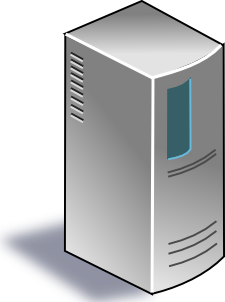 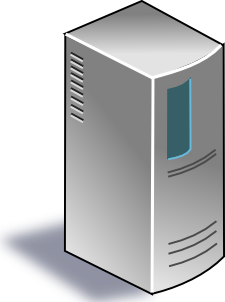 100 pkts
25 pkts 
2
Where’s the packet loss?
Solution idea: Check how far packets get from A to B before being dropped somewhere.
A
B
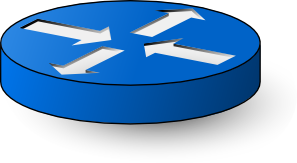 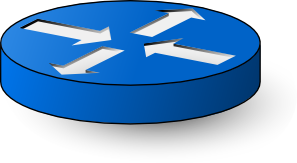 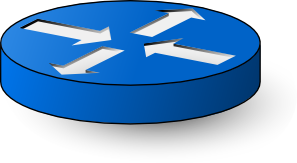 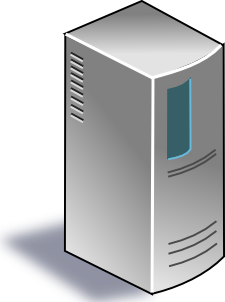 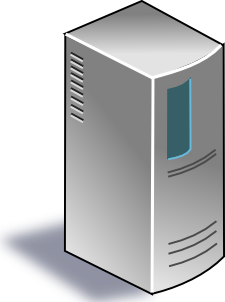 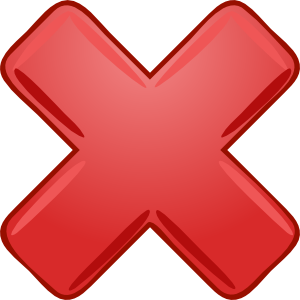 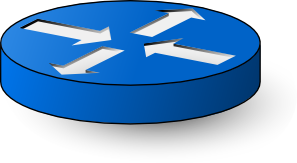 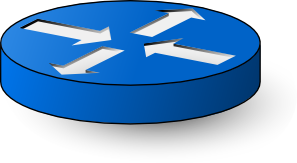 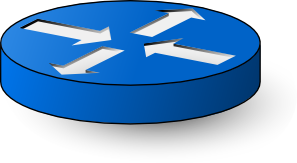 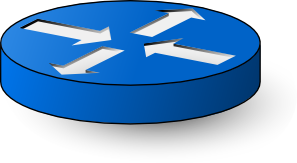 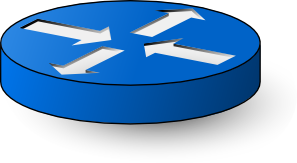 100 pkts
25 pkts 
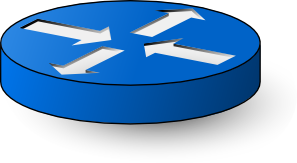 Fine-grained packet counters
+ Forwarding
Complex policies
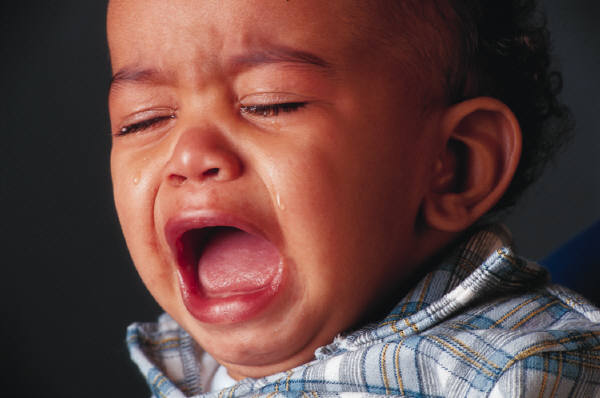 3
Where’s the packet loss?
Instead: nice to get A  B packet counts each step along paths where A  B traffic flows
25
25
A
B
50
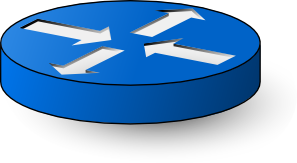 25
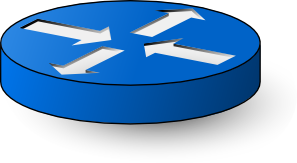 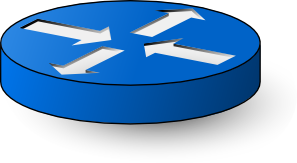 100
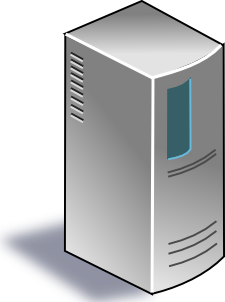 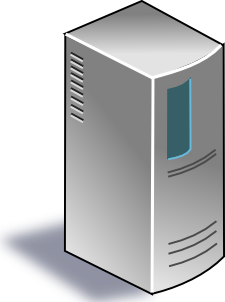 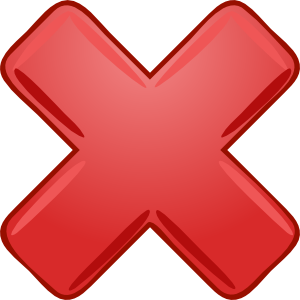 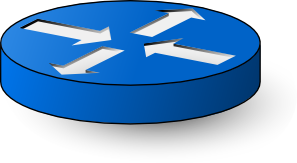 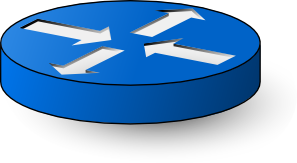 25
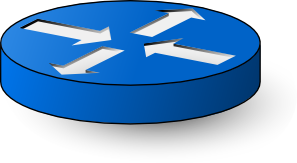 0
50
50
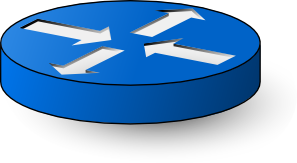 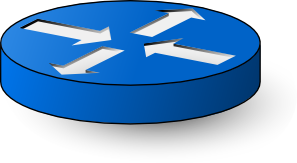 100 pkts
25 pkts 
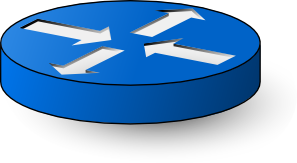 4
Wouldn’t it be nice to ask questions about 
packet paths in a network?

Problem: we only observe a given packet independently at different switches.
5
We’ve designed a path query system
that analyzes packet paths 
directly in the data plane.
6
Problem statement
1. Operator/application specifies network path queries
2. Translate into efficient and direct switch measurements
(i.e., data plane rules)
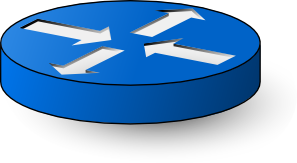 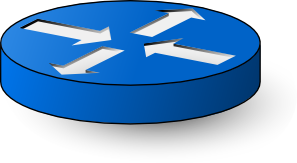 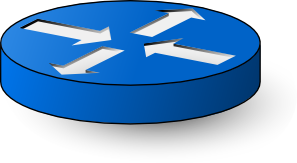 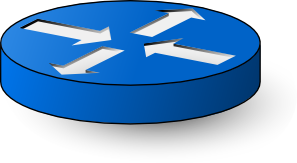 7
Problem statement
Independent specifications
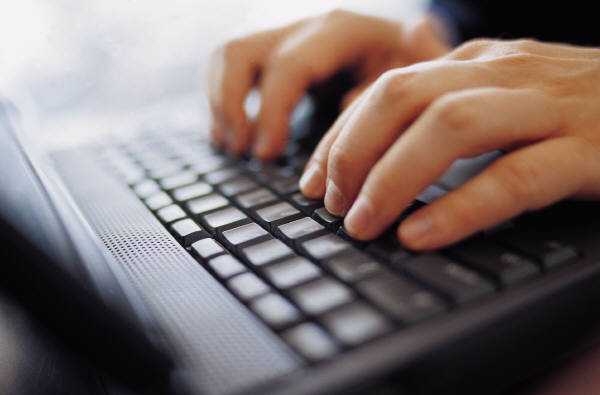 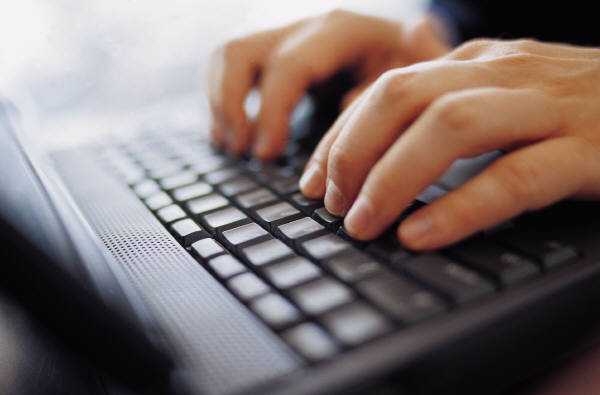 Query
Query
Forwarding
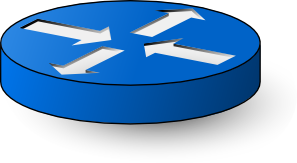 Compiled into data plane rules
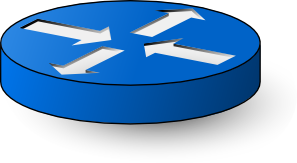 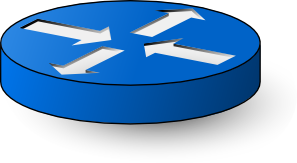 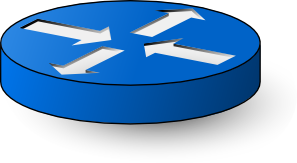 8
Solution architecture
1. Path query language
Regular expressions of packet location & headers
Query expressions
Statistics
2. Query compiler and runtime
SDN controller
Payloads
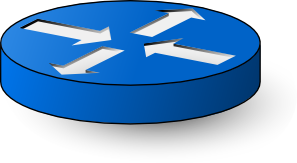 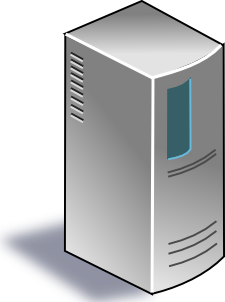 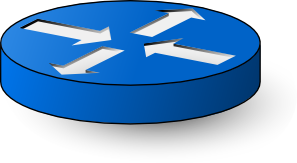 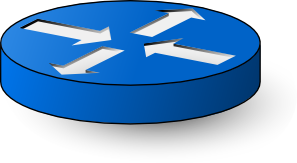 9
Statistics
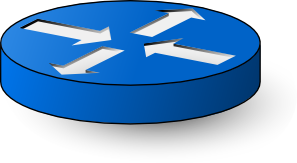 Path Query Language
10
Let’s write some queries! (1/3)
Count packets reaching switch S1, then S2 with an internal source IP address (10.0/16)



switch=S1

^

switch=S2, srcip=10.0/16
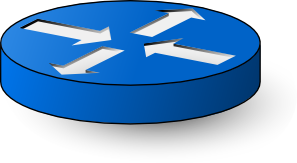 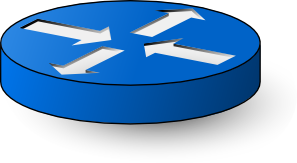 A hop on the wire
11
Let’s write some queries! (2/3)
Capture packets evading a firewall in the network





ingress()
^
(switch != FW)*
^
egress()
ingress
egress
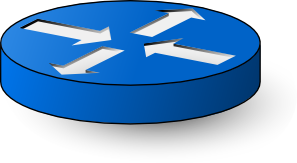 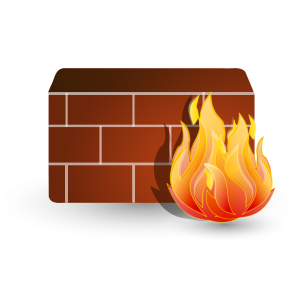 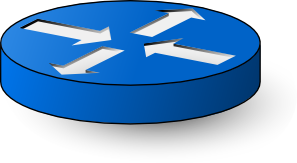 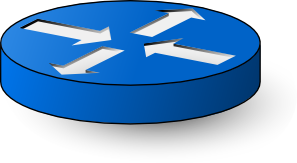 ingress
egress
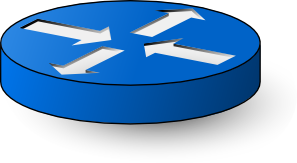 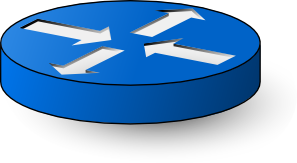 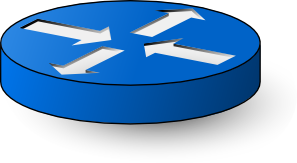 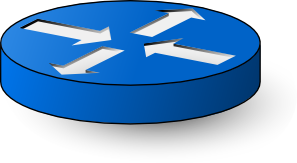 ingress
egress
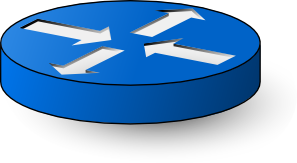 0 or more 
repetitions
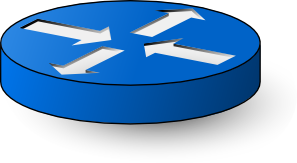 12
Let’s write some queries! (3/3)
Switch-level traffic matrix:
13
Let’s write some queries! (3/3)
Switch-level traffic matrix:

ingress()

^

(true)*

^

egress()
Count all packets, going from any ingress to any egress.
14
Let’s write some queries! (3/3)
Switch-level traffic matrix:

groupby(ingress(),
        [switch])
^

(true)*

^

groupby(egress(),
        [switch])
Group counts by 
packet’s ingress and egress switch!
 Traffic matrix!
15
Let’s write some queries!
More example queries in the paper
16
The Runtime System
17
How to analyze packet paths
in the data plane?
18
Packet paths on data plane
Main idea: Record path information in packets









As such, too much state!
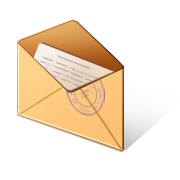 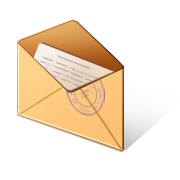 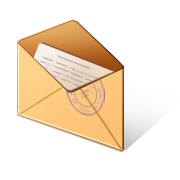 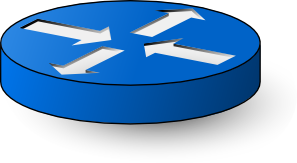 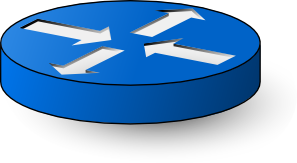 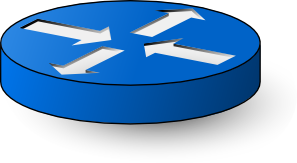 [{sw: S1
  port: 1
  srcmac: ...
  srcip: ...
  ...}]
[{sw: S1, ...},
 {sw: S2, ...},
 {sw: S3
  port: 2
  ...}]
[{sw: S1, ...},
 {sw: S2
 port: 3
 srcmac: ...
 ...}]
19
Reducing path state on packets
Observation 1: Queries already tell us what’s needed!
Only record path state needed by queries

Observation 2: Queries are regular expressions
Regular expressions  Finite automaton (DFA)
Distinguish only paths corresponding to DFA states
20
Reducing path state on packets
Observation 1: Queries already tell us what’s needed!
Only record path state needed by queries

Observation 2: Queries are regular expressions
Regular expressions  Finite automaton (DFA)
Distinguish only paths corresponding to DFA states
Record only DFA state on packets (1-2 bytes)

Use existing “tag” fields (e.g., VLAN)
21
Example: Query Compilation (1/3)
Query: 
  (switch=S1, srcip=10.0.0.1)
^ (switch=S2, dstip=10.0.0.3)
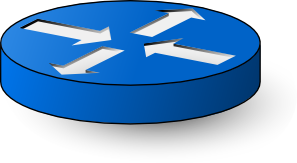 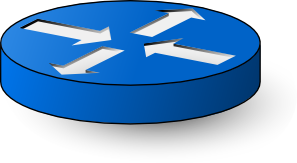 S1
S2
switch=S1, srcip=10.0.0.1
switch=S2, dstip=10.0.0.3
Q0
Q1
Q2
22
Example: Query Compilation (2/3)
switch=S1, srcip=10.0.0.1
switch=S2, dstip=10.0.0.3
Q0
Q1
Q2
DFA transition
DFA accept
23
Example: Query Compilation (3/3)
DFA-Transitioning
Forwarding
DFA-Accepting
All acting on the same data plane packets!
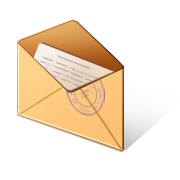 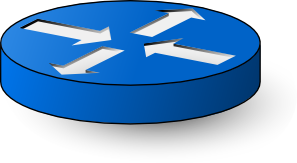 Frenetic composition operators (details in paper)
24
Implementation
Prototype on the Pyretic (NSDI’13) SDN controller

Implementation publicly available online
http://frenetic-lang.org/pyretic/

Evaluation: 
Payload collection bandwidth
Rule space
See paper.
25
Summary
DFA state can be used to track 
packet paths directly on the data plane.

Measurement and forwarding can be 
specified independently.
26
Happy to answer queries ;)



narayana@cs.princeton.edu
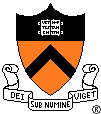 27
28